How Technology Removes Learning Barriers in Online Learning
Mark Doze, M. Ed. 
mdoze@montgomerycollege.edu
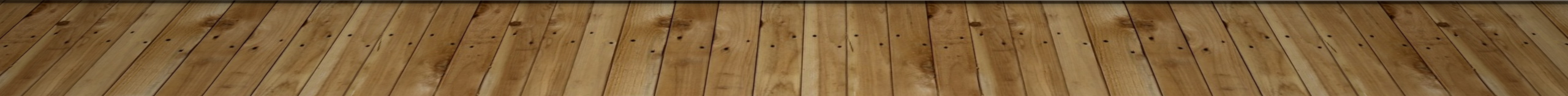 Topics of Discussion
Learning  Styles
Learning Styles- Can be understood simply as the verity of techniques preferred by students to help them perceive and process information and interact with the learning environment (Moussa, 2014).
Types of Different Learners
Theorist- Learns by analyzing and compiling facts. This type of learner learns best by models, concepts, and facts. These type of students need to understand the “WHY”
Pragmatist- Learns by practicing and application. Real world scenarios and learning is best for this type of student.
Activist- Learns best by doing
Reflector – Learns best by having everything presented before they activate
Technological Approach
Technology – The application of scientific knowledge for practical purposes. 
Technology is only beneficial if you have determined the “why”
How will implementing technology enhance the learning of students?
What skills will students learn from using technology?
Will students need prerequisite skills in order to use the technology? 
Will it help to eliminate the learning  barriers of some or all students in class?
Technology may not be beneficial for all learners, lessons, or  help to accomplish the desired outcome of the lesson
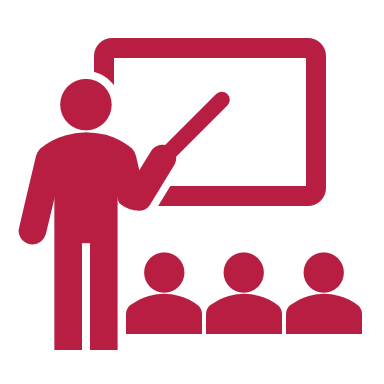 Technological Framework
P- Technology must be useful and available to the people that are using it
O- The purpose of using technology must be objective and serve a purpose
S- A clear strategy that is essential to the overall use 
T- Is the technology appropriate for the lesson and people expected to use it
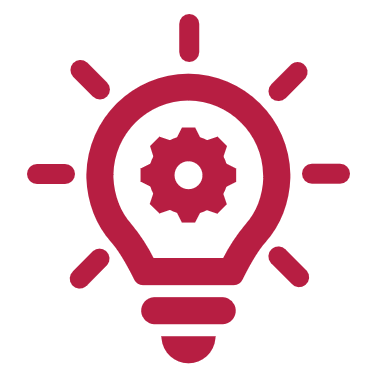 Technological Resources
Identifying technological resources that will help enhance instruction is critical when planning. Although there are many resources to use, not all resources are the best for the learning styles and needs of students.
Khan Academy – Educational videos
Facebook Groups – Opportunities to practice writing skills and techniques
Pinterest- Students have the opportunity to create vision boards or presentations using pictures and practice oratorical skills 
Survey Monkey- Students have the opportunity to use this app to respond to questions which removes the barrier of fear or anxiety some students may have about learning new content
 Voice Recorders- Allows students to hear and remove the barrier of reading difficulty
Universal Design for Learning ( UDL)
Educators Definition of UDL
The process of UDL
UDL- is building a framework that helps to remove learning barriers and fears when it comes to learning content. It demonstrates that there are multiple ways for students to prove  what they have learned by not limiting how the learning is presented in the classroom environment
UDL Framework
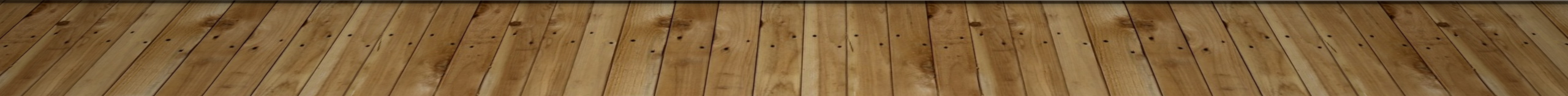 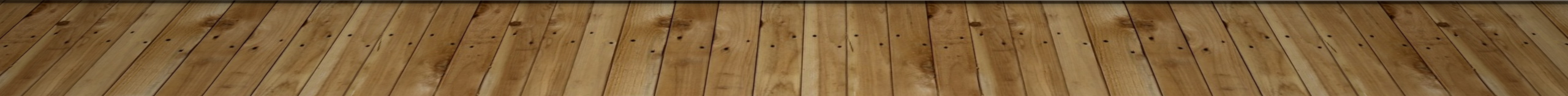 UDL- Taking The Limits Off
UDL and Adult Education
Objective and clear of the desired goal  
Allow students to explore ways of understanding 
Flexible Grouping identified the learning styles and needs
Student Centered instruction that allows student to explore and create a rationale 
Explore Students Understanding by allowing students to speak to their needs 
Appears to the executive functioning of students that allows them to show their level of mastery
UDL and Technology
The why of the lesson must be purposeful and relatable to the learning needs of each student
Technology is used to enhance the learning students are receiving and is not a substitute for the teacher presenting the information in various formats
Technology is used to give students options and  is a resource that will help students further understand the objective of the lesson 
Technology is not implemented for the sake of using technology in class
Incorporate technology that students use each day to help create engagement of a lesson
References
Integrating Technology in the Adult Education Classroom. https://courses.lincs.ed.gov/mod/book/view.php?id=282&chapterid=8
Moussa, N. M. (2014). The importance of learning styles in education. Institute for Learning Styles Journal, 1, 19-27.
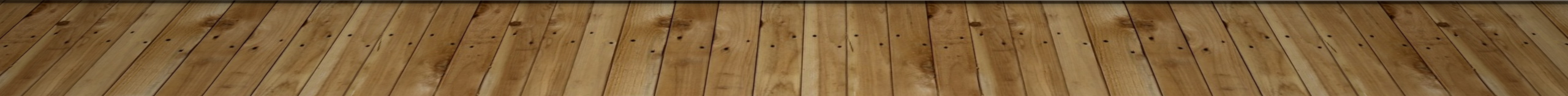